Your Sensor
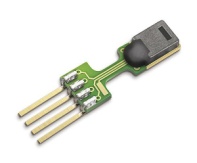 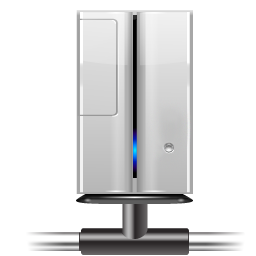 Your registration and data storage server
http://motes.eecs.berkeley.edu
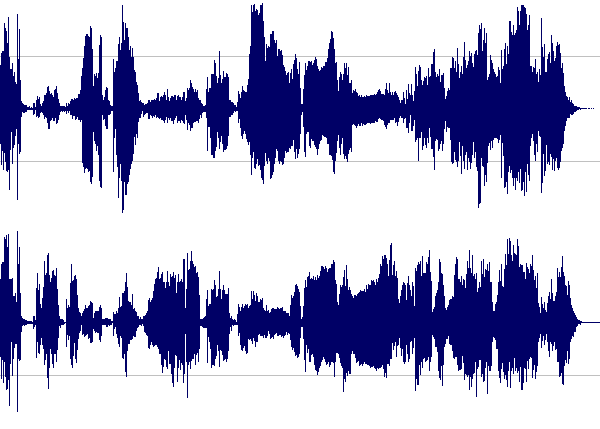 Analog to Digital Converter
Internet
Your Application
This is all you have to do
CoAP
Your CoAP requests
IPv6
magic
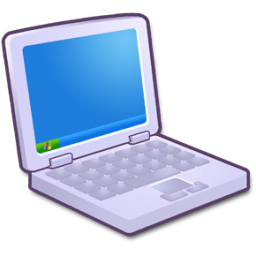 Mote running
OpenWSN